Réponse à l’appel à projet ExcellenceS
Chimie
Synorg, Iron Calciscreen

Imagerie
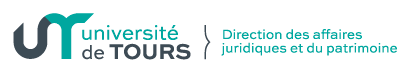 Formations

New Teach
DILL
DisruptCampus
PARM

Numérique
Mesonet
SHS 
Humanum, Biblissima+, MSH
CMQ Patrimoines, Métiers d’art et Tourisme
Electronique 
GanexT
Cancer 
Synorg
Synthèse des projets PIA
et infrastructures MESRI
Santé mentale et troubles du développement 
Iron, Exac-T
Infectiologie 
Master IDOH, Emerg’In
Biomédicaments
MabImprove,BIO3, BIO-S
CMQ Cosmetoscience
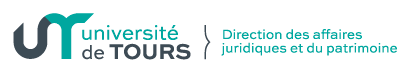 Des outils d’animation régionale
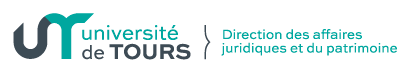 Des outils d’échelle nationale et internationale
Schéma général
Unités de recherche

SST - SHS
Champs 
d’application
Santé mentale et 
troubles du développement 
Cancérologie
Infectiologie…
Prévention 
et  thérapies
innovantes et intégrées
Autres actions / projets de l’université
Outils
Approches
Anticorps thérapeutiques
Imagerie
Intelligence artificielle
Electronique
….
Intégrées
Pluridisciplinaires
Réception sociale
CSTI
Partenaires

UO, Insa
Organismes de recherche
MSH
Acteurs économiques et associatifs
Acteurs politiques 
etc.
Formations
Licence, master, doctorat

[Composantes, ED]
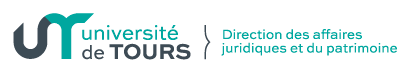 Champs d’application
Cancer
Infectiologie 
Santé mentale et troubles du développement

Approches transversales
Biomédicaments
Bioingénierie et bioproduction
Informatique et IA
Modèles animaux 
Imagerie et ultrasons
Dispositifs médicaux intégrés

Articulation / adossement aux SHS
Champs d’application : 1- Cancer (1/2)
Facteurs de risques y compris environnementauxSpécificités métaboliques et effet de l’hypoxieDiagnostic BiomarqueursConception de compagnion diagnosticSondes théranostiques
Champs d’application : 1- Cancer (2/2)
ThérapeutiquesNouvelles méthodes Nanovecteurs injectables immunociblés d’agents anticancéreux (principalement siRNA)ADCNouvelles cibles thérapeutiques Récepteurs et canaux ioniquesBiosynthèse des nucléotides (voie de novo) et des acides nucléiques (ADN). Inhibition de virus oncolytiques. ChimiorésistanceDévelopper et affirmer les collaborations régionales
Champs d’application : 2- Infectiologie (1/3)
Etude des agents pathogènes (bactéries, virus et parasites)
Structure
Evolution
Cycles

Dialogue hôte-pathogène
Mécanismes moléculaires de l’infection 
Etudes intégrées 
Liens entre infection et inflammation
Influence croisée infection – microbiote
Champs d’application : 2- Infectiologie (1/2)
Approche One health

Biosurveillance / Monitoring envrionnemental
Impact des perturbations anthropiques et apport de la transition agro-écologique
Forces régionales en entomologie et parasitologie
Mécanismes de résistance d’arthropodes vecteurs de maladies humaines et animales 
Recherche de nouvelles cibles antiparasitaires et insecticides 
Génie écologique 
Stratégies de contrôle des organismes nuisibles/vecteurs : contrôle biologique(parasitoïdes, prédateurs), 
contrôle par aménagement du paysage, par répulsion
Approche intégrée des liens entre polluants environnementaux et infection
Intégration des conséquences de l’aménagement du territoire, de la modification de l’occupation du sol et du changement climatique : pollution, diffusion des vecteurs…
Champs d’application : 2- Infectiologie (2/2)
Thérapies innovantes préventives et curatives 
Nouveaux médicaments (et bio médicaments), dont anticorps neutralisants
Vaccins 
Synthèse de petites molécules, prodrogues sondes moléculaires pour  reconnaissance
Nouveaux systèmes de délivrance (cargo, aérosol)
Utilisation du plasma froid (notamment pour des bactéries résistantes aux antibiotique)

Méthodes de prévention innovantes, notamment par une approche One health
Vectorielles
Génique basées sur la capacités de transfert d’acides nucléiques par les Virus-Like-particule
Biocontrôle, intégrant sur les homologies de modes d’actions des perturbations anthropiques entre invertébrés et vertébrés
Intégrant l’apport des sciences sociales et spatiales (aménagement du territoire, enjeux paysagers, occupation des sols, changement climatique, etc.)
Champs d’application : 2- Infectiologie (3/3)
Cibles : 
Réplication virale ou bactériennes 
Réparation de l'ADN.
Interactions virus, voies de signalisation et immunité innée, biosynthèse des parois des mycobactéries 
Bio analyse des antiviraux- 
Kits de détection d'agents infectieux par néolectines - diagnostic de pathogènes (M. tuberculosis, A. fumigatus, L. major, …) 
Neuropharmacologie et neurotoxicologie des canaux ioniques membranaires (Modèle: humain, rat, arthropodes) - - -
Champs d’application
3- Santé mentale et troubles du développement
Conception de traceurs et d'agents de thérapie pour maladies mentales et troubles comportementaux Xénobiotiques, polluants et neurodéveloppement (One health)Etude des systèmes intégrésInteraction Infectieux / inflammatoires entre tissusAxe cerveau – microbiote pulmonaire/intestinal Interactions microbiote-neurotoxicité des pesticides, microbiote-neuropathologies.Explorations moléculaires et omiques, Explorations neurofonctionellesImagerie
Approches transversales 1- Biomédicaments
Nature variéeAnticorps thérapeutiquesProtéines recombinantes (e.g. inhibiteurs de protéases), acides nucléiques, métabokines antimicrobiennes…ADC VaccinsAnticorps neutralisantsPetites molécules d’origine végétaleFonctionnalisation de site sélectifs par épitopes  réactifs, modélisationBioproduction et contrôle par spectroscopie optiqueBioingénieurie de synthèse.
Approches transversales : 2 - Informatique et IA
Nouvelles méthodes d’Intelligence Artificielle (apprentissage profond, …) et leur application à la santé 
Analyse d’image
Prédiction (d’évolution de pathologie, d’épidémie, de maladies, …) 
Réalité augmentée pour la planification pré-opératoire et la chirurgie assistée

Fouille de données, services web pour la santé 
Web service, Web sémantique et ontologies
Visualisation et interaction avec les données

Recherche Opérationelle et santé 
Planification et optimisation de la production de (bio)médicaments
Planification et optimisation de parcours (patients) : ANR Ponosad

Ethique et e-santé
Prédiction du risque de violence de partenaire intime
Outils transversaux : 3- Modèles animaux
Infrastructures expérimentales permettant l’étude de l’ensemble des espèces animales en milieu confiné jusqu’au niveau A3 et l’approche One health
Phénomine / Celphédia
Emerge’In, Phénomine / Celphédia

Modèles animaux axéniques 
Souris 	TAAM Orléans dans le cadre de Phénomine / Celphédia
Poulets 	PFIE Tours dans le cadre de Emerge’IN
Des forces à affirmer et partager davantage
Approches transversales : 4- Imagerie et ultrasons
Méthodologie par le développement
Marqueurs chimiques et radiopharmaceutiques
Nanosondes théranostiques pour les imageries multimodales (magnétique, optique, opto-acoustique).

Analyse des images
Par informatique jusqu’à la construction d’image 3D
Couplage spectrométrie de masse – IRM

Infrastructures
Département des microscopies
Pixanim

Application
Exploration du fonctionnement du cerveau
Thérapies innovantes par ultra-sons
Approches transversales : 
5- Dispositifs médicaux intégrés
Développement de dispositifs médicaux intégrés : nanovectorisation sur base Si, Architecture de capteurs MEMS, transducteurs US, électronique intégrée, alimentation autonome…
Articulation / adossement aux SHS
Recherches collaboratives
Recherches action
Recherches participatives
Les SHS
 dans la Santé
Apports (inter)disciplinaires

Sciences avec 
et pour la société
Recherches qualitatives
Recherches compréhensives
En diachronie
En synchronie
Recherches quantitatives
Recherches expérimentales
Les SHS 
sur la Santé
Approches (inter)disciplinaires intégrées
Articulation / adossement aux SHS : quelques exemples (1/5)
Approches psychologiques, éthiques, philosophiques, historiques, sociologiques, anthropologiques, géographiques, cliniques, juridiques, économiques,… 
[sans ordre et sans exhaustive!!]
Santé et territoire (un volet en interaction avec les autres)
Territoire, aménagement, histoire, hiérarchisations sociales, pratiques et  représentations des populations (pratiques alimentaires notamment), politiques menées et accès au soin, sa réception et/ou disposition des populations à développer certaines pathologies. 

Santé et pratiques alimentaires
Relation de la ville avec différentes questions alimentaires, l'approvisionnement différentiel des quartiers (allaitement maternel ; obésité ; diététique)
Histoire de l’alimentation dans une dynamique prospective (viticulture : anciens et nouveaux cépages et changements climatiques ; adaptation alimentaire ex. alimentation carnée ; alimentation état sanitaire et statut social)
Approches (inter)disciplinaires intégrées
Articulation / adossement aux SHS : quelques exemples (2/5)
Santé et questions environnementales 
Risques environnementaux et santé 
écosystèmes en ville, 
biodiversité et santé, 
vecteurs de maladie (avec IRBI)
Inégalités environnementales : 
entre quartiers et/ou populations pauvres 
géographie de la santé
inégalités, discriminations (accès aux soins, rapports à la santé, etc.) et santé
Histoire des risques environnementaux : 
la Loire dans la longue durée ; 
connaissance des systèmes agro-pastoraux anciens à partir des insectes
Environnement économique et santé : cancer, troubles mentaux et infectiologie
Approches (inter)disciplinaires intégrées
Articulation / adossement aux SHS : quelques exemples (3/5)
Communication et information
Modalités de transmission
Représentations sociales et sociétales
Images et représentations

Production de savoir

Dimensions juridiques

Santé et SHS, l’expérience de Living Lab 
Analyser les liens complexes entre les innovations technologiques et organisationnelles et leur réception sociale, les manières différentes dont les professionnels de santé se les approprient (ou pas)

Approche anthropologique de la santé
L’interculturalité et ses effets sur la réception et l’appropriation (ou non) des dispositifs en termes de santé ; l’acceptabilité sociale des soins de santé
Approches (inter)disciplinaires intégrées
Articulation / adossement aux SHS : quelques exemples (4/5)
Histoire de la médecine et de la santé
Prise en charges des malades depuis le Moyen Âge à Tours (lieux de soins ; exclusion de certains malades, maladies…à mettre en relation avec le point suivant)

Santé et inégalités sociales 
Comportements en période de pandémie (innovations sociales en matière d’entraide et de solidarité)   
Conséquences du confinement sur la santé mentale des enfants
Inégalités sociales et territoriales de santé à l'enfance

Santé et vieillissement (à compléter)
Approches (inter)disciplinaires intégrées
Articulation / adossement aux SHS : quelques exemples (5/5)
Relations entre personnes
Patients, soignants : approches de la personne, relation personne / santé
Relation patient – soignant, la relation à l’autre
Pratiques et représentations (usages) des patients et des soignants

Santé et qualité de vie
Qualité de vie et santé psychologique dans la population adulte « tout venant » et malade et dans des contextes de vie particuliers
Prévention

Acceptabilité et processus  d’innovation: causes-effets-conséquences
Concept d’appropriation : 
Différentes étapes 
Influence de la crédibilité et de la confiance : modérateurs de l’appropriation
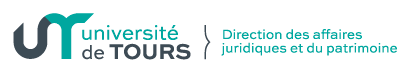 Formation (1/3)
Ecole  «chimie » de Bac+1 à Bac +5 Filière techno : lauréat Campus des Métiers et des Qualifications CosmetoPharma  (PIA3)
Master Erasmus Mundus 
Insect for a sustainable word
Chimie pour le vivant  
 ITN PhD de Chimie pour le vivant
Joint doctoral school en infectiologie
Formation (2/3)
Institut / Ecole de Drug Discovery
1 volet R et D  et 1 volet technologique 
Intégrant les formations actuelles BUTs,  L1 à M2, et les formations labélisées PIA  Chimie pour l’Innovation Thérapeutique et la Cosmétique » (CITC) 
Mode de fonctionnement bi–site (comme ED par exemple) 

Institut Fédératif sur les biomédicaments?
Volet R et D  et technologique 
Incluant les Master Infectiologie, vaccinologie et biomédicaments,   Biotechnologies et Droit, Management des bioproductions…

Un institut fédéré?
Formation (3/3)
Formation des dentistes à l’imagerie ultrasonore (si ouverture fac. odontologie)
Option « Systèmes électroniques embarqués » de l’EPU

…..
Vers un institut
fédératif
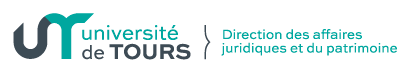 Stratégie
DPS-2
3. Renforcer la compétitivité des équipes et leur visibilité
Autres structures/ dispositifs existants
2. Atteindre une masse critique en s’associant
1. Affirmer nos forces
Créer l’adhésion / Entrainer / Décloisonner/ Renforcer la visibilité
PIA Filières
Fédérer l’ensemble des  forces volontaires et pertinentes autour des structures et infrastructures
S’appuyer sur la démarche initiée autour de Biomédicaments
Fédérer les infrastructures
Aller un institut autour des nouveaux médicaments ?
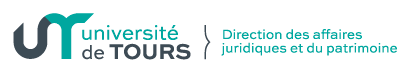 Janvier
Rédaction
Appui sur un cabinet
Concertation (déjà initiée) et complémentarité avec l’UO
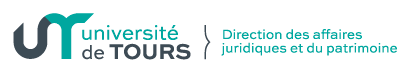 Comment favoriser des approches de recherche pluridisciplinaires et intégrées ? ​
BBV, CEPR, Citeres, GICC, Ibrain, IcoA, Inem, LBLGC, Mavivh, Simba, SPHERE, T2I, NMNS…
Comment favoriser des méthodes de prévention et thérapies pluridisciplinaires et intégrées ? 
CEPR, Ibrain, IcoA, Inem, Isp, LBLGC, Lifat, Mavivh, SPHERE, T2I…
Quelles actions vers et avec la société ?
CEPR, GICC, Inem, Lifat, Mavivh,  SIMBA, T2I, NMNS…
Quelles spécificités régionales en prévention et thérapies ?
Ibrain, IcoA, GICC, Greman, Gremi, Inem, Mavivh, Isp, Simba,T2I, NMNS
Quelles formations à / par la recherche, dans une perspective pluridisciplinaire et intégrée?
BBV, CEPR, Greman, Ibrain,  IcoA, Inem, Isp, LBLGC, Lifat, Mavivh, Simba, T2I, NMNS…
Thérapies combinées: plasma + ??
Gremi
Vers des approches plus FAIR et éthiques de l’usage du numérique / de l’IA en e-santé
Lifat